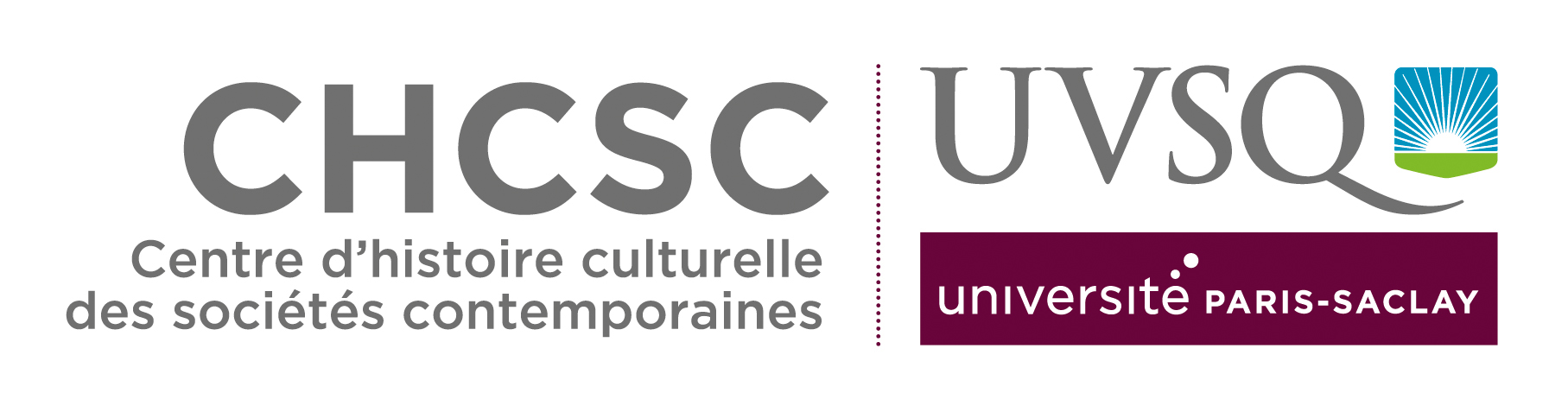 Open Science Week 
Université Paris-Saclay, 4-8 novembre 2024
Projet ACTIVATE 
MSCA Staff Exchanges
2025-2028

   The ACtivist, the archivist and the researcher: 
novel collaborative strategies of Transnational research, archIVing and exhibiting 
sociAl and poliTical dissent in Europe (19th -21st century)
Caroline Moine (CHCSC, UVSQ/Paris-Saclay)
caroline.moine@uvsq.fr
1 - Objectives
The project aspires to define the role and importance of collecting, archiving and promoting documents, objects and data in order to contribute to a renewed European history of social and political dissent from the beginning of the 19th century to the present day
4 key transversal themes 
to study these different forms of dissent in an international, comparative perspective
Progressive and conservative revolutionary movements
Feminist movements
Environmental struggles
Social and political solidarity with extra-European causes.
Based on archives and collections in museum
private, non-state and community archives
located in Europe
with strong commitment to civic engagement and public activities
The archives as institutions and actors of European history from the 19th century to the present day - and not only as resources for researchers
Main goals
To link scientific reflection on the multiple forms of commitment and protest in a multidisciplinary perspective with epistemological reflection on the function of archives; 
to examine the challenges of training in these research areas; 
to propose new forms of display and communication about political and social protest in Europe from the 19th century onwards
= 242 months of mobility/secondment
2- The network
The metis network
The IALHI network
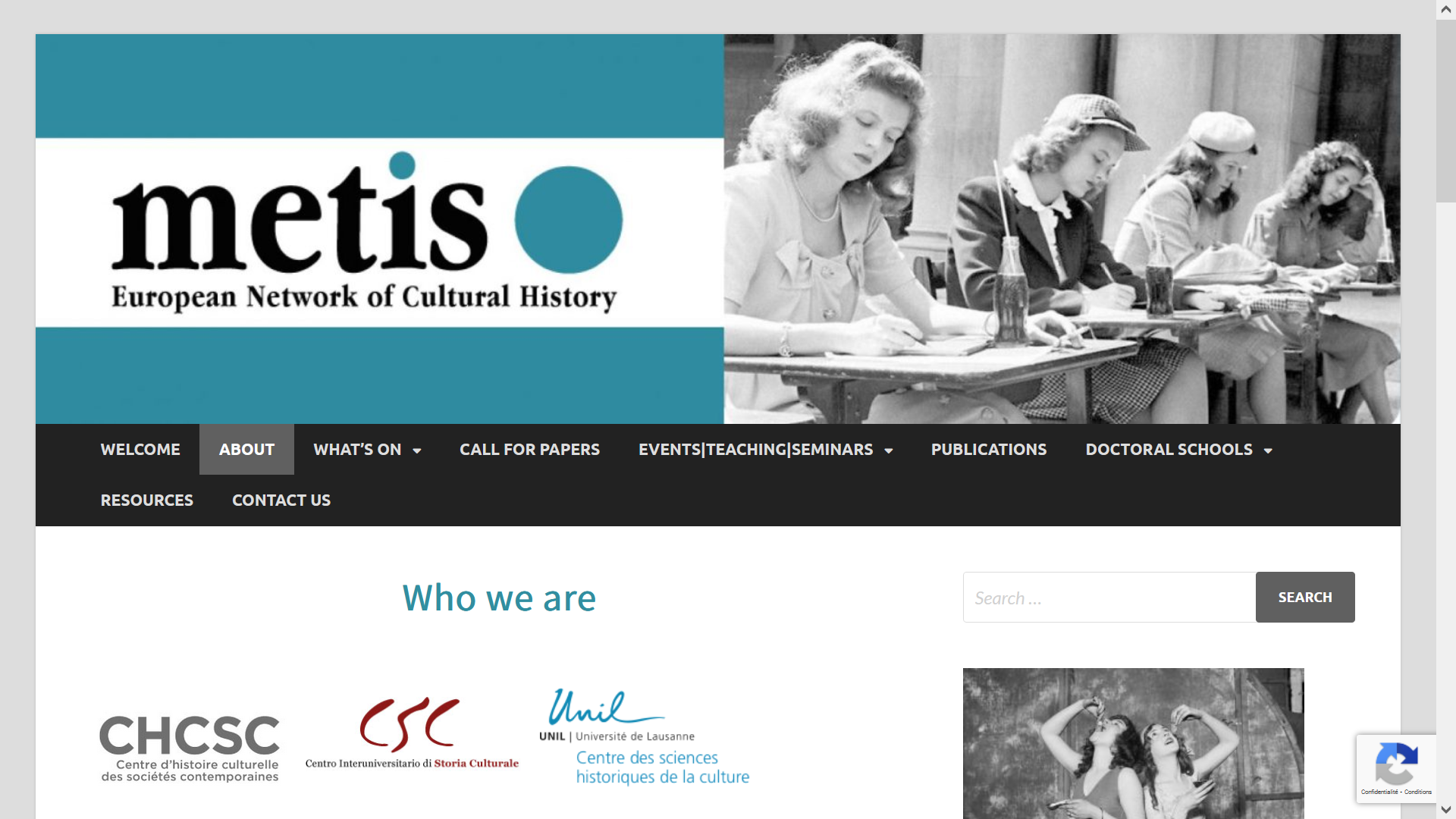 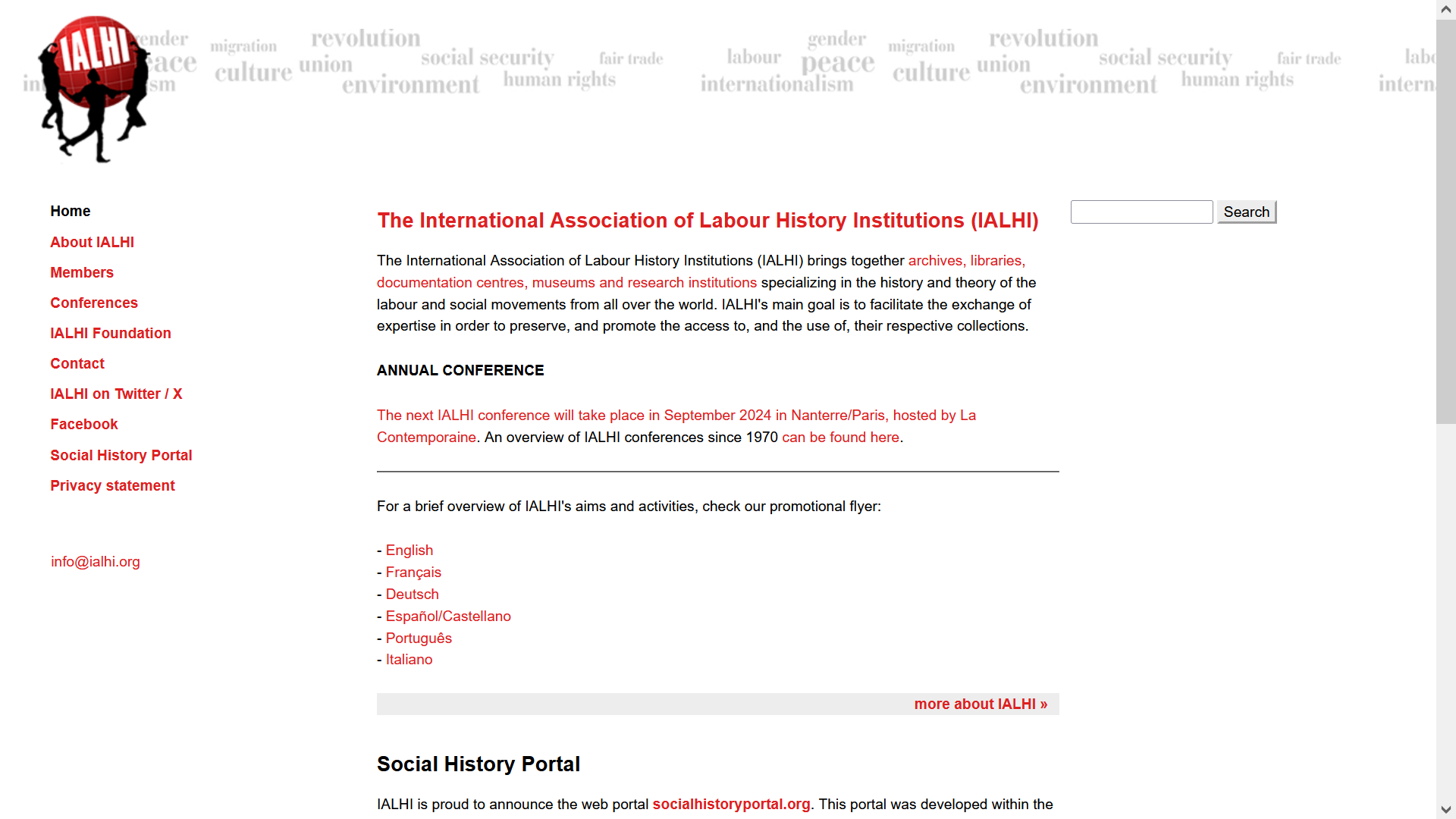 https://wp.unil.ch/metis/presentations-des-centres/
16 partners from 7 European countries
FRANCE				UVSQ; La contemporaine; Centre Audiovisuel Simone de Beauvoir; Musée Carnavalet
GERMANY			FU Berlin; FES (AdsD)
HUNGARY			Blinken OSA Archivum/CEU
ITALY				UNIPD; UNIBO; Fondazione Feltrinelli; Fondazione Gramsci Emilia-Romagna
NETHERLANDS		IISG
POLAND				KARTA
SWITZERLAND		UNIL; Cinémathèque suisse; Sozialarchiv
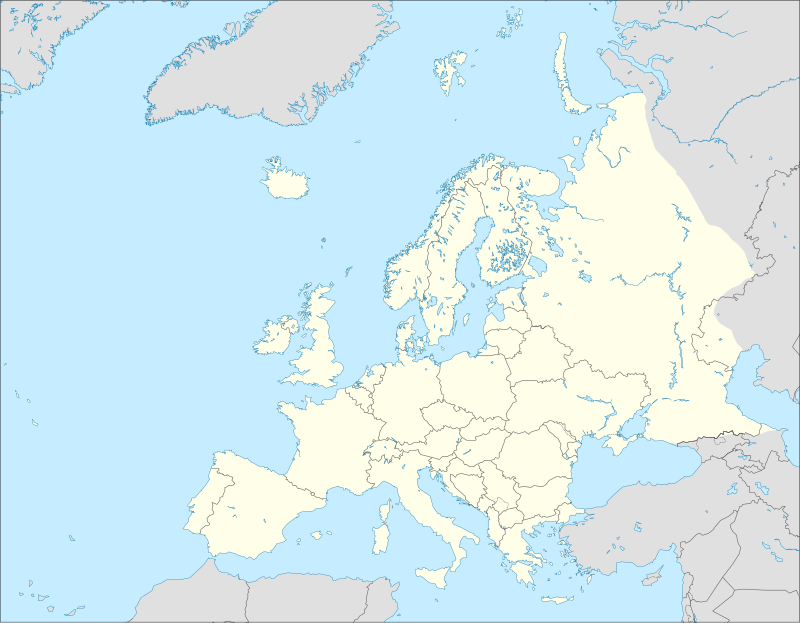 FU
IISG
FES
UVSQ
La contemporaine
KARTA
Musée Carnavalet
Blinken OSA Archivum
CASdB
UNIL
UNIPD
Sozialarchiv
UNIBO
FGF
Cinémathèque 
suisse
IGER
POLAND
HUNGARY
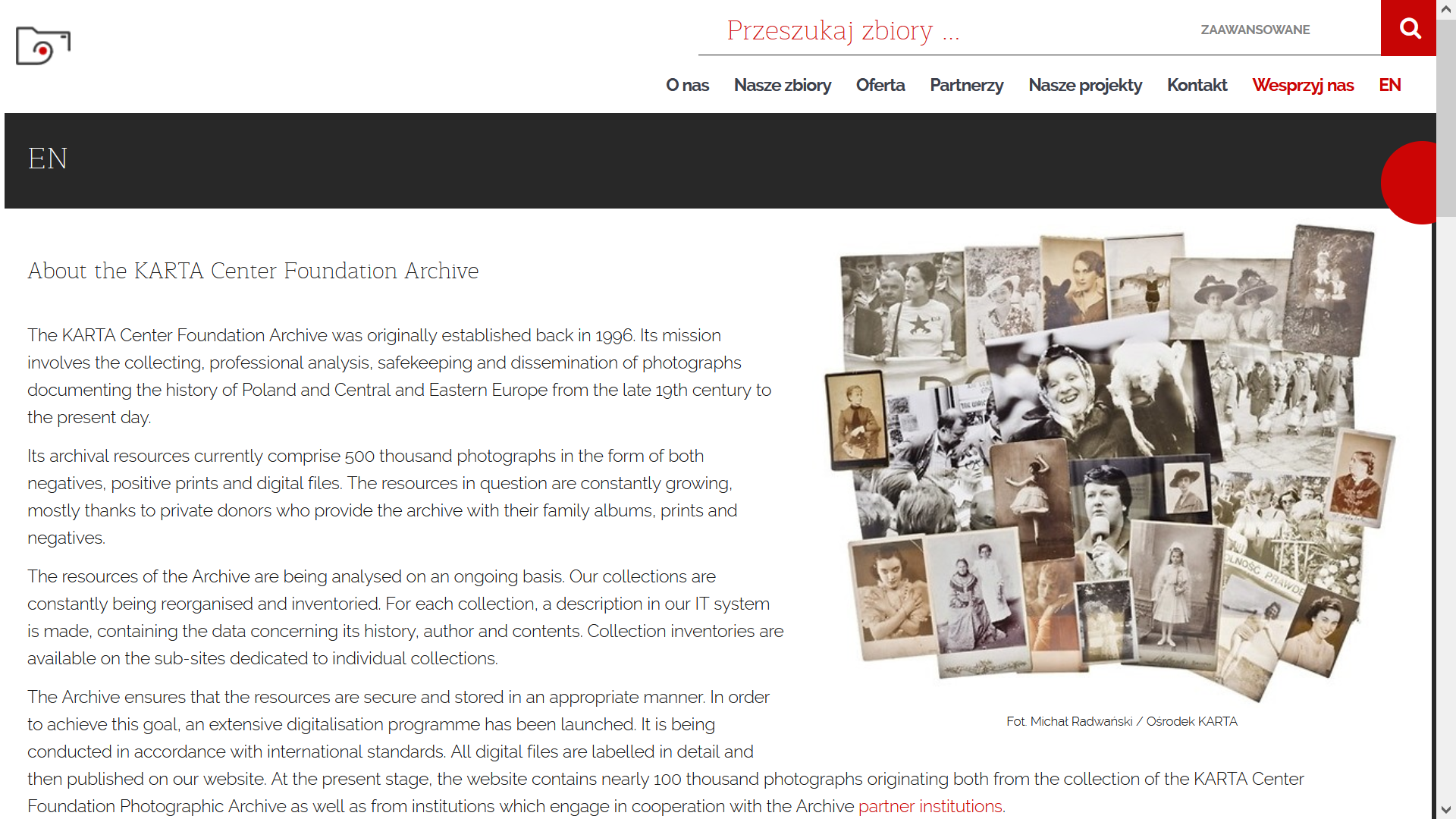 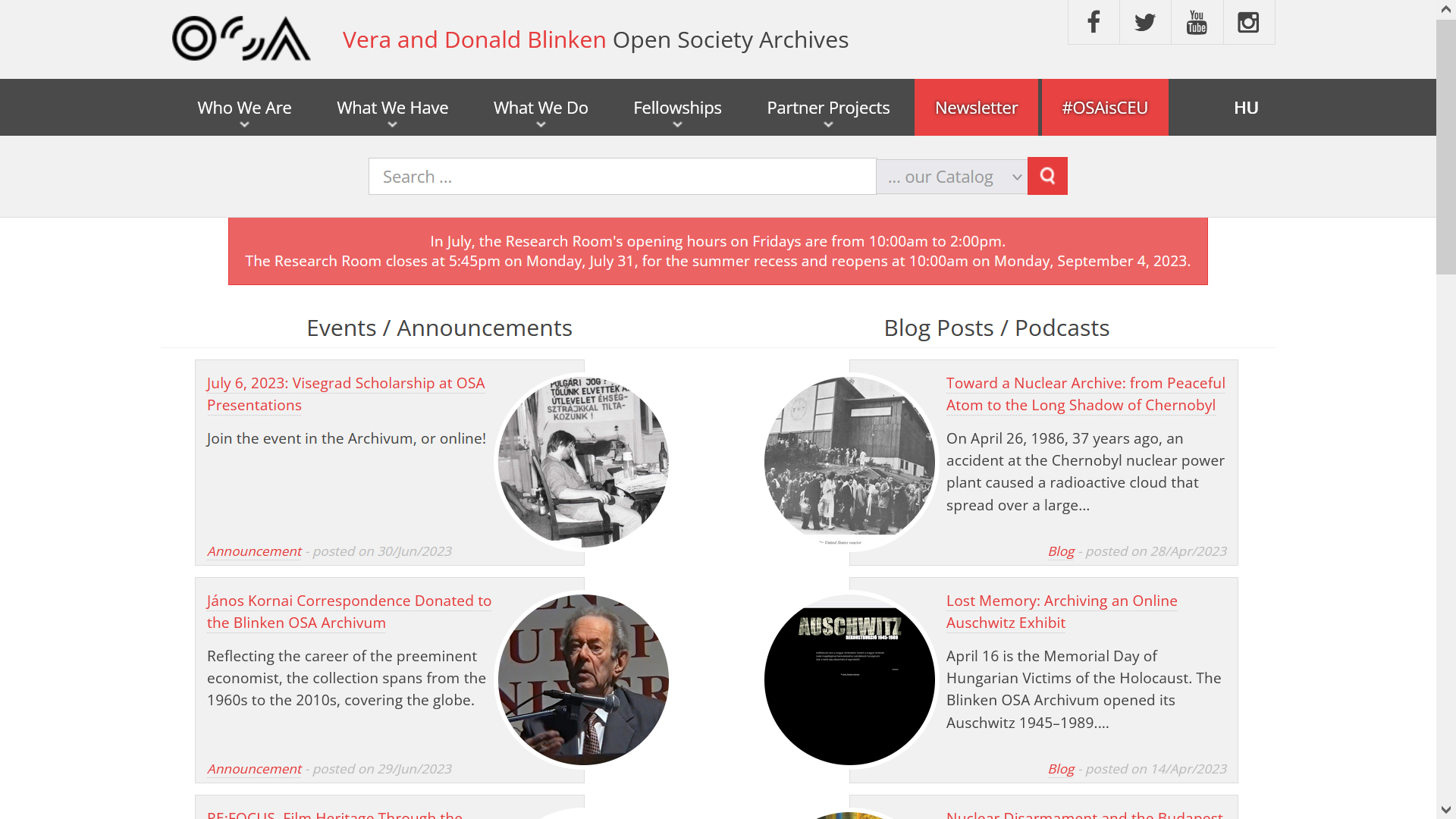 KARTA Center Foundation (Warsaw)
Blinken OSA Archivum (Budapest)
3 – Three axes
Activating Archives : a comparative transnational history
To place the collection’s history of the partners in a wider context of protest 

To see to what extent each institution has developed and evolved in relation to others. 

How?

Conducting interviews with activists and archivists, 

Retracing this history in a comparative and chronological perspective

Discussing the gaps in the collections
Material Culture in Social and Political Mobilisation
A better definition of political materiality over time

New reflections and practices on archiving, cataloguing and exhibiting political objects
The mobility of objects in space and time
Alternative media and digital activism
How alternative social and media archives preserve and transmit the representation of political dissent through activist media practices in historical and comparative perspectives 

Including various types of media
How?

Mapping multi-media archival collections 

Promoting a collective historical reflection on the notion of ‘mediactivism’ 

Developping cross-disciplinary collaboration between archivists and researchers on the issue of web activism
4- Various forms of dissemination
Scientific international Publications 	

Workshops & Summer Schools 	

Scientific Conferences 	 	

Seminars 	

Podcasts

Digital Exhibition 

Live Exhibition
OER
Open Educational Resources (OER) 


Learning, teaching, and research materials in any format and medium, in the public domain or protected by copyright and published under an open license, which authorize their free consultation, reuse, use for other purposes, adaptation and redistribution by others.
Challenges for ACTIVATE
-research / archival training
-who will produce the OER?
-moving from a national to a European framework
-which language(s)?
-which platform?
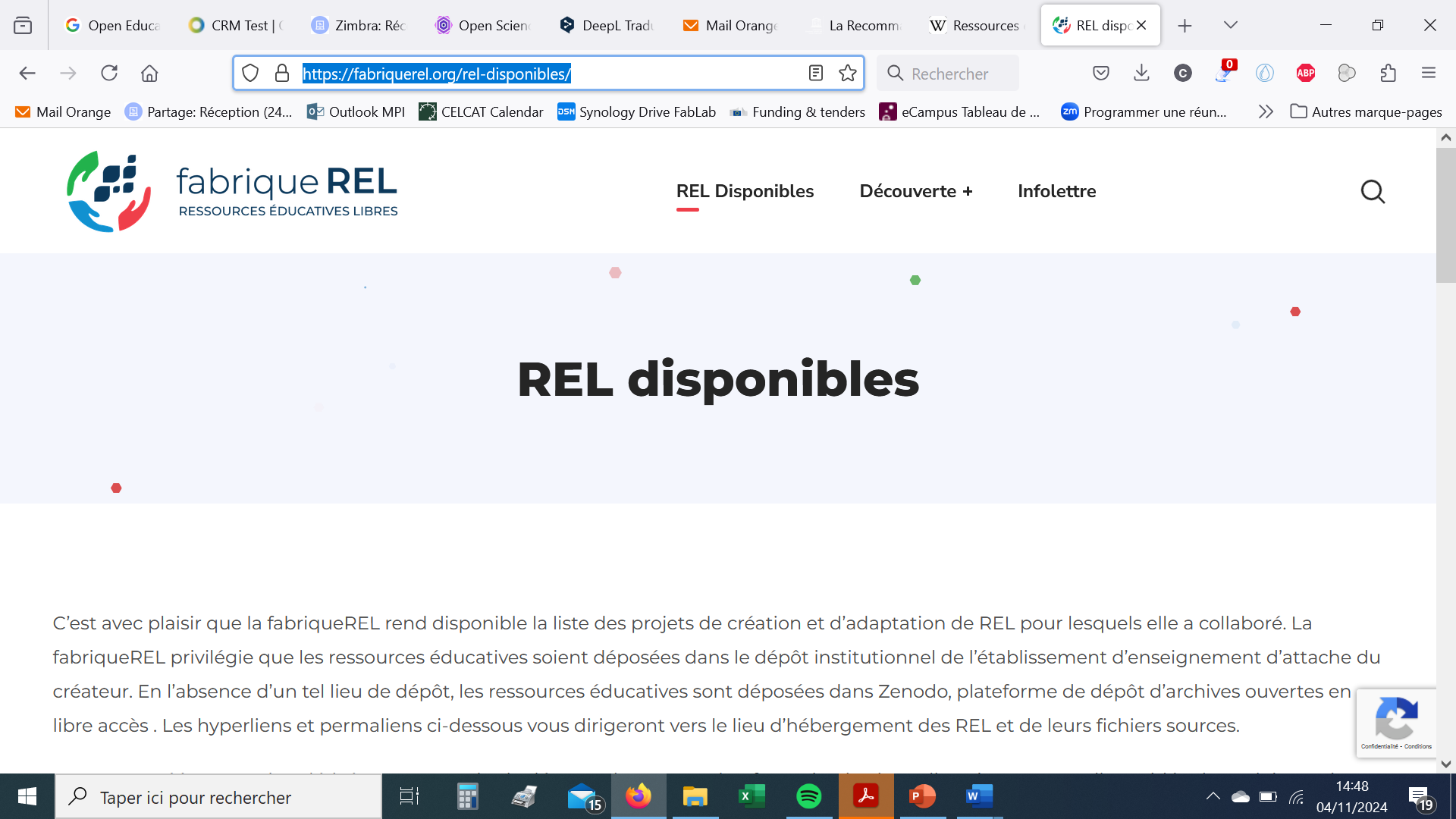 https://fabriquerel.org/rel-disponibles/
More to come!....